Verwaarloosde huisdieren op Aruba
Thema 2 – Zorgen voor huisdieren
PowerPointpresentatie 1
Whizz-Art
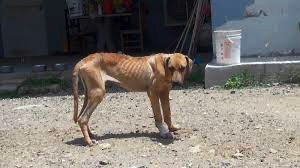 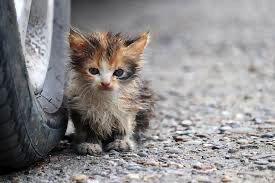 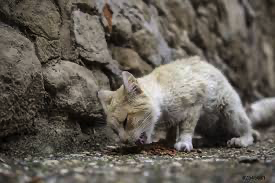 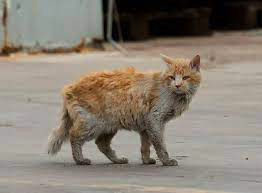 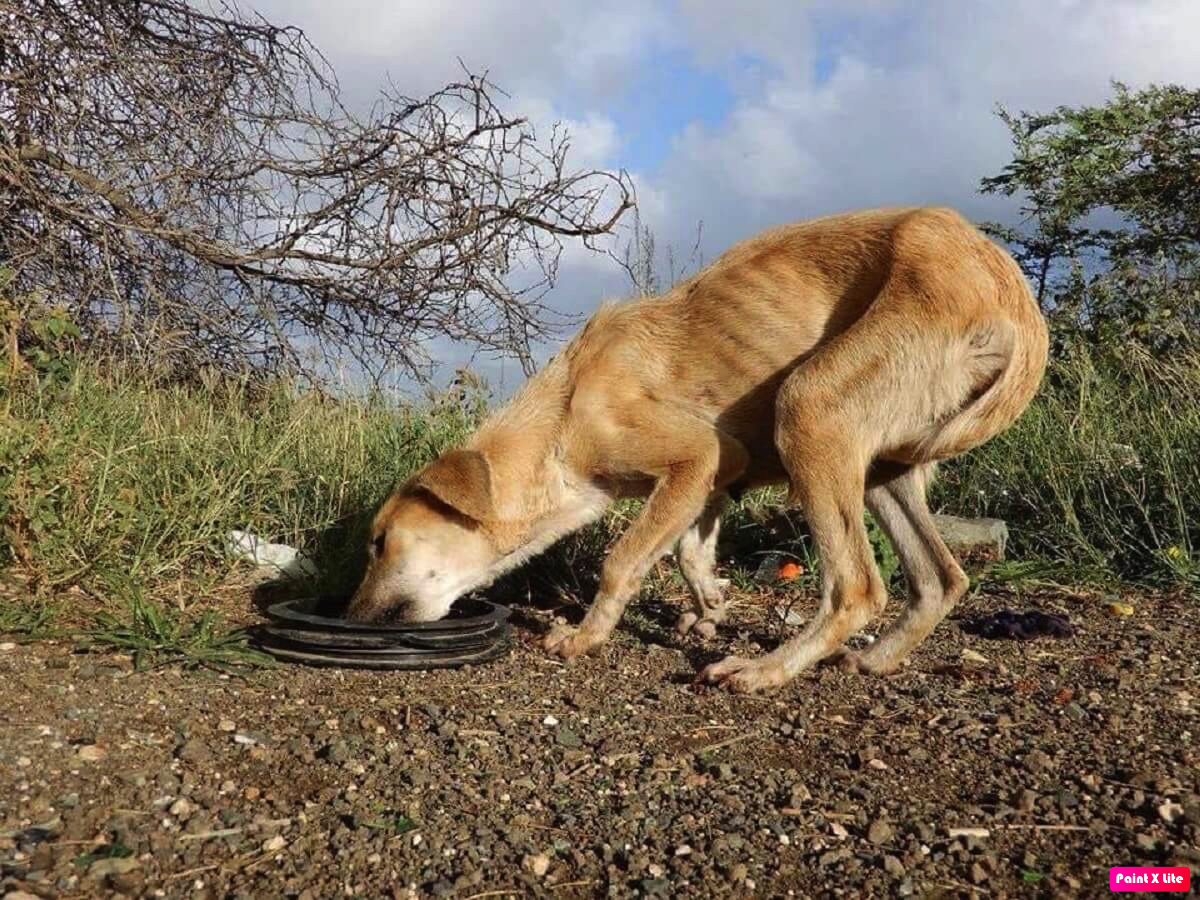 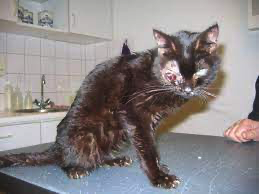 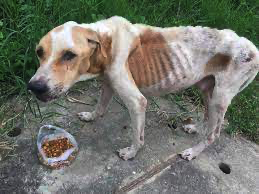 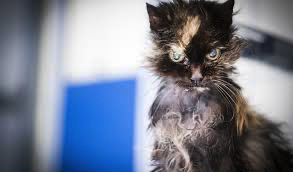